March, 2019
Modulation Scheme for 11bd Range Extension
Date: 2019-03-12
Authors:
Slide 1
Jianhan Liu,  Mediatek, et. al.
March, 2019
Schemes for Range Extension
In the PAR of 11bd [1], it says “this amendment also defines at least one mode that achieves at least 3dB lower sensitivity level (longer range)”.
Different schemes can be applied to achieve 3dB lower sensitivity. We should select the scheme with following considerations:
1. Implementation friendly: low cost, low complexity and easy to implement;
2. Proven technology: avoid unexpected corner cases that the technology may fail. 
3. Better be the technology already adopted in IEEE 802.11.
Jianhan Liu,  Mediatek, et. al.
March, 2019
Introduce 11ax DCM scheme for MCS0
DCM scheme has been adopted in 11ax for range extension. 
It is implementation friendly: no extra antenna needed, no latency added, no extra coding efforts, just the addition of two LLRs. 
It is a proven technology in UWB and 11ax. 
We will show the performance gain of MCS0 DCM is more than 3dB in the following slides.
Jianhan Liu,  Mediatek, et. al.
March, 2019
MCS0 DCM modulation scheme in 11ax
and              are modulated symbol for data subcarrier k and k+NSD for DCM.                    are both BPSK modulated.        







To reduce the PAPR of MCS0 DCM modulation, we propose the following modulation scheme
DCM
IFFT
Interleaved/coded bits
BPSK Mapping #2
BPSK Mapping #1
Note: NSD  is defined for DCM which is half of            .
Sub-carrier k
Sub-carrier k+NSD
Jianhan Liu,  Mediatek, et. al.
March, 2019
Why Rotate by (k+N_sd)*Pi?
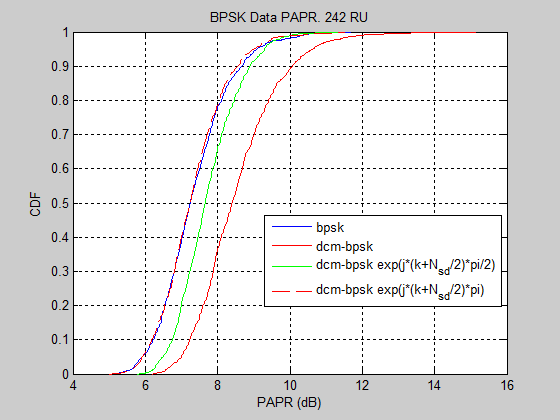 We can see that the  proposed MCS0 DCM modulation scheme reaches the similar PAPR as BSPK modulation.

Other MCS0 DCM modulation schemes have larger PAPR.
Jianhan Liu,  Mediatek, et. al.
March, 2019
Simulation Results
Settings
Configuration = 1x1, 10MHz Channel, 8usec symbols
MCS = 0, 1, 0-DCM, 1-DCM
Coding = LDPC
Midamble = Inserted every 10 symbols
Packet = 300 bytes/packet, 400 packets
Rx processing = DFE Channel Tracking using slicer outputs
Channel = C2C channel models [2]
Jianhan Liu,  Mediatek, et. al.
Results: Rural LOS
We can see MCS0 DCM has 3.3dB gain over MCS 0 in Rural LOS.
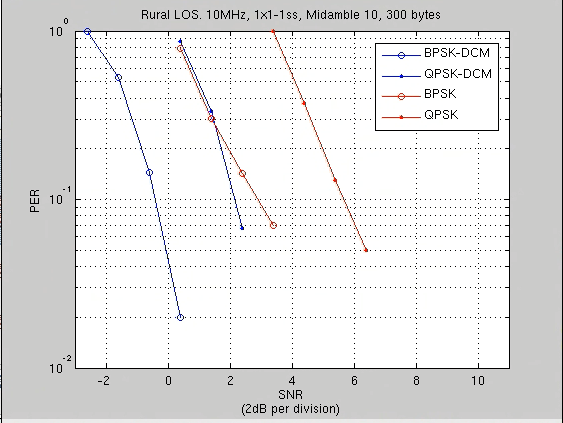 Jianhan Liu,  Mediatek, et. al.
March, 2019
Results: Highway LOS
We can see MCS0 DCM has 4.1dB gain over MCS 0 in Highway LOS.
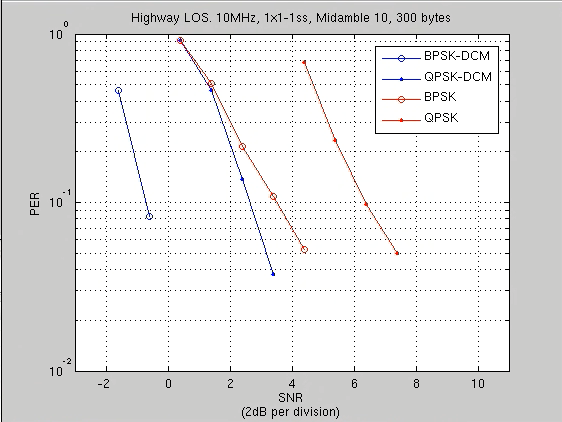 Jianhan Liu,  Mediatek, et. al.
March, 2019
Results: Urban Approaching LOS
We can see MCS0 DCM has 4.2dB gain over MCS 0 in Urban Approaching LOS.
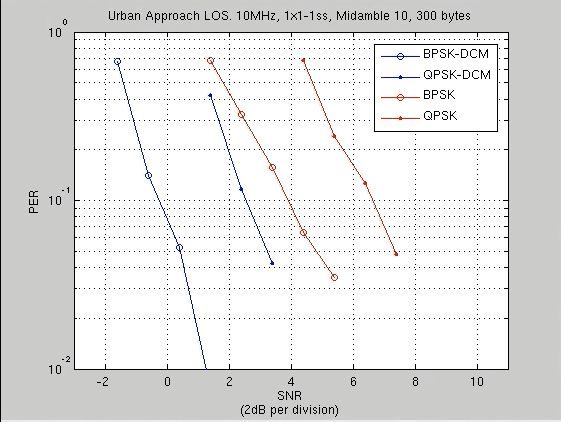 Jianhan Liu,  Mediatek, et. al.
March, 2019
Results: Highway NLOS
We can see MCS0 DCM has 3.2dB gain over MCS 0 in Highway NLOS.
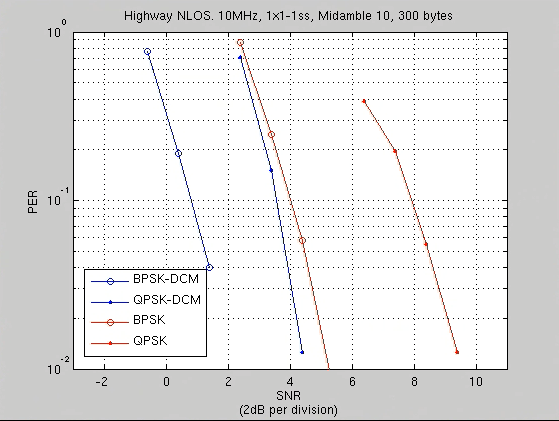 Jianhan Liu,  Mediatek, et. al.
March, 2019
Results: Urban Crossing NLOS
We can see MCS0 DCM has 3.4dB gain over MCS 0 in Urban Crossing NLOS.
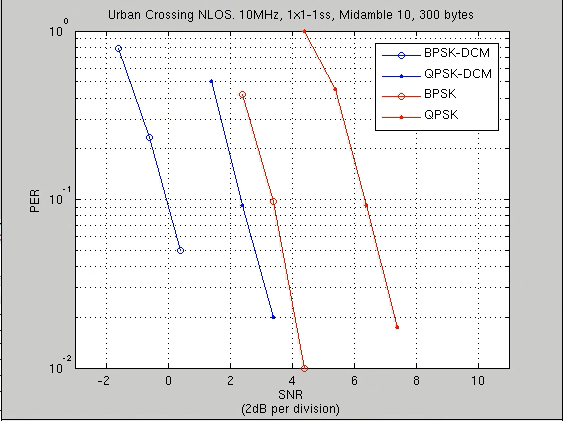 Jianhan Liu,  Mediatek, et. al.
March, 2019
Straw Poll #1
Do you agree to adopt the following 11ax BPSK DCM modulation scheme as the modulation scheme for range extension scheme in 11bd?
Where NSD  is defined for DCM which is half of                    .
Jianhan Liu,  Mediatek, et. al.
March, 2019
Reference
[1].  “802.11 NGV Proposed PAR”, IEEE 802.11-18/0861r9, Bo Sun, Hongyuan Zhang. 
[2]. "Simulation of NGV Channel Models", IEEE 802.11-19/0017r4, Prashat Sharma, Rui Cao, Hongyuan Zhang
Jianhan Liu,  Mediatek, et. al.